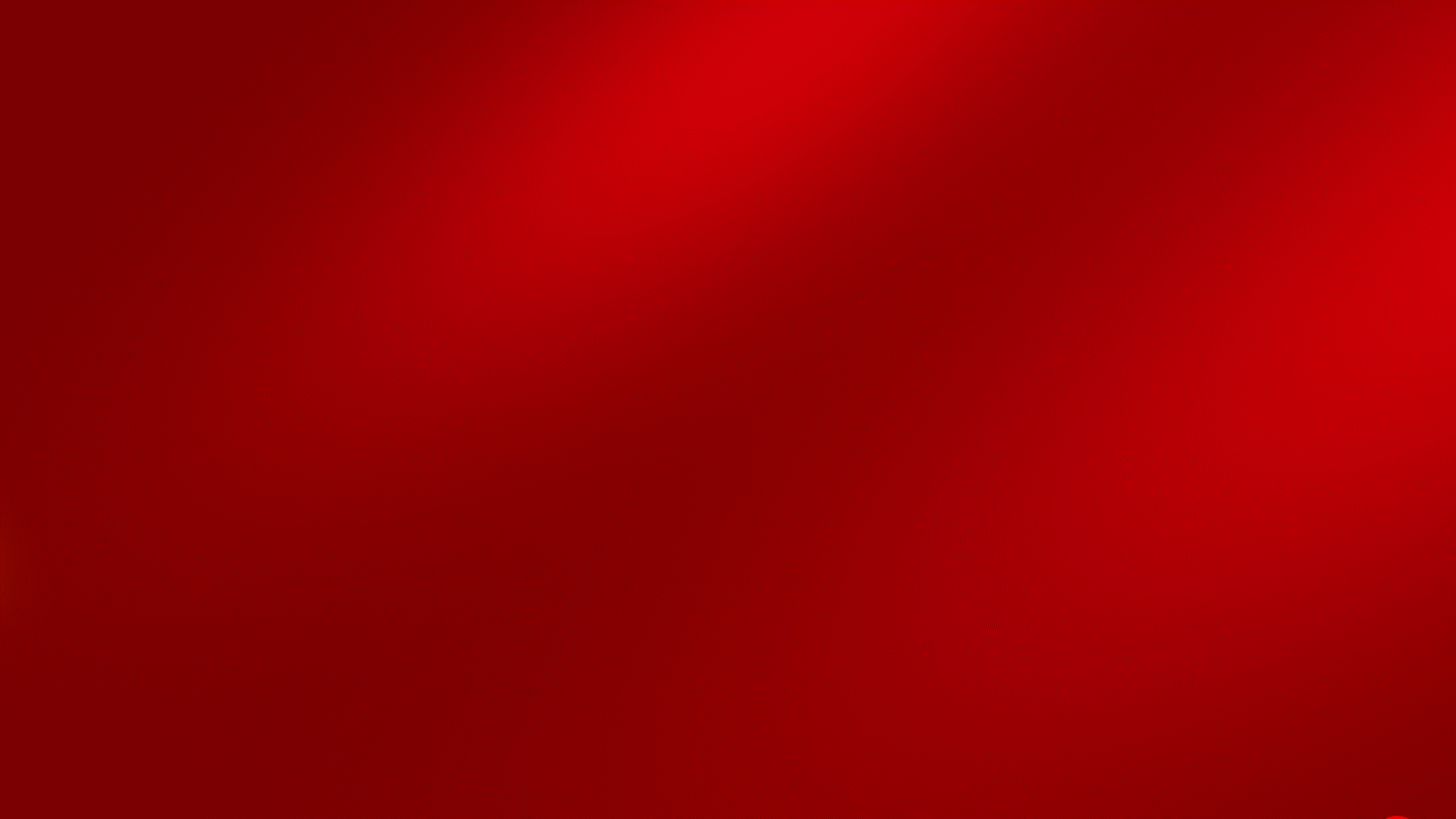 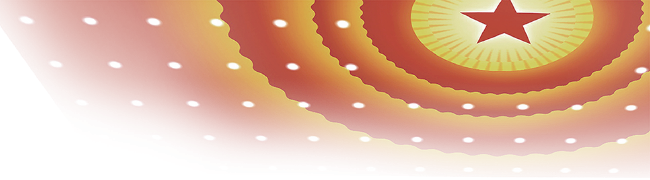 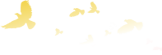 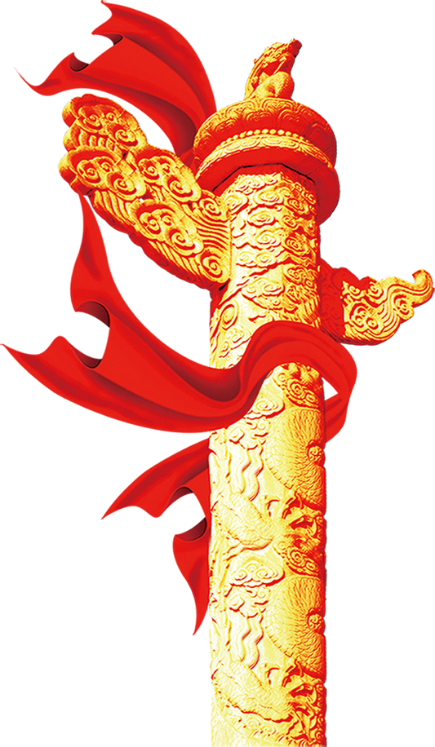 吸收预备党员大会
商贸管理学院教工第一党支部
2023年12月6日
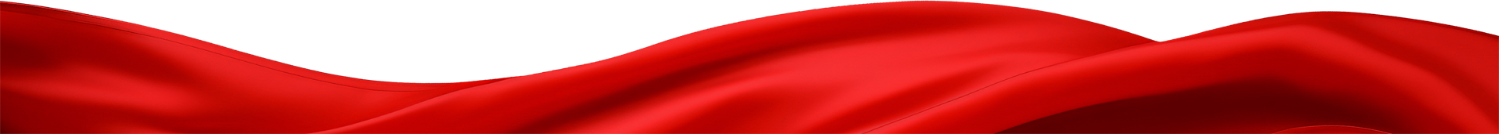 [Speaker Notes: 模板来自于： 第一PPT https://www.1ppt.com/]